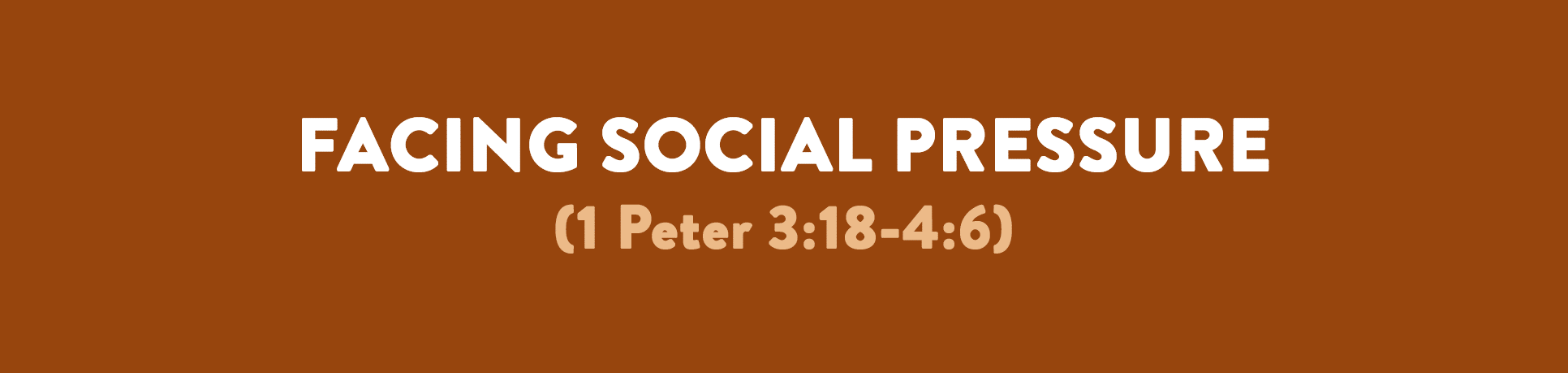 (1 Pet. 3:18) Christ also died for sins once for all,
the just for the unjust,
so that He might bring us to God, having been put to death in the flesh, but made alive in the spirit.
Jesus took what we deserve,
and gave us what he deserves.
(1 Pet. 3:19-20) Jesus went and made proclamation to the spirits now in prison,
20 who once were disobedient, when the patience of God kept waiting in the days of Noah.
“Second chance” after death?
“Spirits” (pneumasin) almost always refers to “malevolent supernatural beings.”
Karen Jobes, 1 Peter (Baker Academic, 2005), 250.
“Proclaiming” (kēryssō), not “preaching” (euangelizō)
Fallen angels don’t receive forgiveness (Heb. 1:14; 2:16).
(1 Pet. 3:19-20) Jesus went and made proclamation to the spirits now in prison,
20 who once were disobedient, when the patience of God kept waiting in the days of Noah.
(2 Pet. 2:4-5) God did not spare
angels when they sinned,
but cast them into hell and committed them to pits of darkness… but preserved Noah.
(1 Pet. 3:19-20) Jesus went and made proclamation to the spirits now in prison,
20 who once were disobedient, when the patience of God kept waiting in the days of Noah.
(1 Pet. 3:22) Jesus is at the right hand of God, having gone into heaven,
after angels and authorities and powers had been subjected to Him.
(1 Pet. 3:19-20) Jesus went and made proclamation to the spirits now in prison,
20 who once were disobedient, when the patience of God kept waiting in the days of Noah.
These are human beings who heard about Jesus when they were alive (in the past), but are now dead.
(1 Pet. 4:6) The gospel has for this purpose been preached even to those who are dead,
that though they are judged in the flesh as men,
they may live in the spirit according to the will of God.
(1 Pet. 3:20) The patience of God kept waiting in the days of Noah, during the construction of the ark,
in which a few, that is, eight persons, were brought safely through the water.
(1 Pet. 3:21) Corresponding to that,
baptism now saves you.
Water baptism or spiritual baptism?
“Baptism” (baptizō) means to “dip in or under… to dye… to immerse… to suffer shipwreck… to drown.”
Kittel, Theological Dictionary of the New Testament (Vol. 1, p. 530).
We cannot simply assume he’s referring to water.
(1 Pet. 3:21) Corresponding to that,
baptism now saves you.
“Christ” (1 Cor. 12:13)
“Fire” (Mt. 3:11)
Suffering (Mk. 10:38-40)
Judgment (Lk. 12:50)
Moses (1 Cor. 10:2)
Dip finger in water (Lk. 16:24)
Dipping bread (Jn. 13:26)
Dip in blood (Rev. 19:13)
Water baptism or spiritual baptism?
“Baptism” (baptizō) means to “dip in or under… to dye… to immerse… to suffer shipwreck… to drown.”
Kittel, Theological Dictionary of the New Testament (Vol. 1, p. 530).
We cannot simply assume he’s referring to water.
(1 Pet. 3:21) Corresponding to that,
baptism now saves you.
(2 Pet. 2:5) God brought a flood
upon the world of the ungodly.
Water baptism or spiritual baptism?
“Baptism” (baptizō) means to “dip in or under… to dye… to immerse… to suffer shipwreck… to drown.”
Kittel, Theological Dictionary of the New Testament (Vol. 1, p. 530).
We cannot simply assume he’s referring to water.
Who was baptized in the water in Noah’s day?
(1 Cor. 12:13) We were all baptized by one Spirit into one body… and we were all given the one Spirit to drink.
(1 Pet. 3:21) Corresponding to that,
baptism now saves you.
Water baptism or spiritual baptism?
“Baptism” (baptizō) means to “dip in or under… to dye… to immerse… to suffer shipwreck… to drown.”
Kittel, Theological Dictionary of the New Testament (Vol. 1, p. 530).
We cannot simply assume he’s referring to water.
Who was baptized in the water in Noah’s day?
(1 Pet. 3:21) Corresponding to that,
baptism now saves you.
Not the removal of dirt from the flesh,
but an appeal to God for a good conscience—through the resurrection of Jesus Christ.
Why compare our situation with Noah?
Noah must’ve looked strange to his culture.
Noah patiently served for years.
Noah didn’t have 100% certainty.
Noah held the minority view (“eight persons”).
The people denied God’s judgment (2 Pet. 2:5).
(1 Pet. 3:21) Corresponding to that,
baptism now saves you.
Not the removal of dirt from the flesh,
but an appeal to God for a good conscience—through the resurrection of Jesus Christ.
All of this changed when the rain started to fall…
(1 Pet. 3:21) Corresponding to that,
baptism now saves you.
Not the removal of dirt from the flesh,
but an appeal to God for a good conscience—through the resurrection of Jesus Christ.
(Lk. 17:26) Jesus said, “When the Son of Man returns, it will be like it was in Noah’s day. 
27 In those days, the people enjoyed banquets and parties and weddings
right up to the time Noah entered his boat
and the flood came and destroyed them all.”
(1 Pet. 4:1-2) Therefore, since Christ has suffered in the flesh, arm yourselves also with the same purpose,
because he who has suffered in the flesh has ceased from sin, 2 so as to live the rest of the time in the flesh no longer for the lusts of men, but for the will of God.
(1 Pet. 4:1-2) Therefore, since Christ has suffered in the flesh, arm yourselves also with the same purpose, because he who has suffered in the flesh has ceased from sin, 2 so as to live the rest of the time in the flesh no longer for the lusts of men, but for the will of God.
Can we reach sinless perfection?
No way!
(1 Jn. 1:8; Jas. 3:2; Gal. 5:17; Rom. 7:17)
Jesus died for sin.
Jesus “bore our sins in His body on the cross” (1 Pet. 2:24), and this was “once for all” (1 Pet. 3:18).
Christians die to sin—being “in Christ.”
We died to sin (1 Pet. 2:24; cf. Rom. 6:7, 11).
(1 Pet. 4:1-2) Therefore, since Christ has suffered in the flesh, arm yourselves also with the same purpose, because he who has suffered in the flesh has ceased from sin, 2 so as to live the rest of the time in the flesh no longer for the lusts of men, but for the will of God.
Are you ready to face the social pressure?
“Arm” (hoplisasthe) is a military word used for preparing for battle.
(1 Pet. 4:3) The time already past is sufficient for you to have carried out the desires of unbelieving people,
having pursued a course of sensuality, lusts,
drunkenness, carousing, drinking parties
and abominable idolatries.
(1 Pet. 4:4) In all this, they are surprised that you do not run with them into the same excesses of dissipation, and they malign you.
“Think it strange” (xenizontai)
Thomas Schreiner, 1, 2 Peter, Jude (Nashville: Broadman & Holman Publishers, 2003), 203.
(1 Pet. 4:4) In all this, they are surprised that you do not run with them into the same excesses of dissipation, and they malign you.
(1 Pet. 4:4) In all this, they are surprised that you do not run with them into the same excesses of dissipation, and they malign you.
(1 Pet. 4:5) But they will give account to Him who is ready to judge the living and the dead.
Some people live their whole lives living to please and appease others.
On some issues, I don’t mind compromise or conformity.
This is definitely not one of them!!
Are you going to cave to social pressure,
or make up your own mind?
Some people live their whole lives living to please and appease others.
On some issues, I don’t mind compromise or conformity.
This is definitely not one of them!!
Facing Social Pressure
(1) Facing social pressure in coming to Christ
(2) Facing social pressure in following Christ